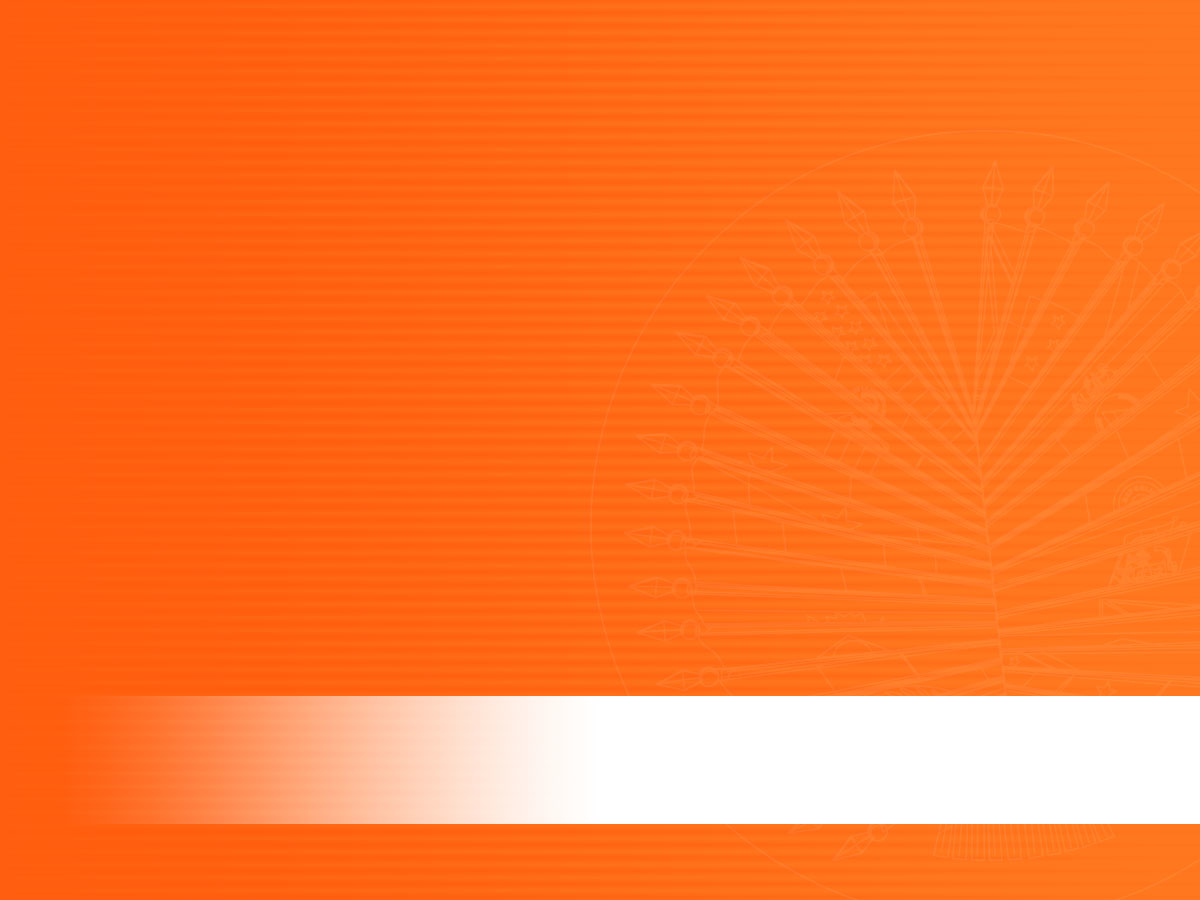 Knowledge Management Benefits
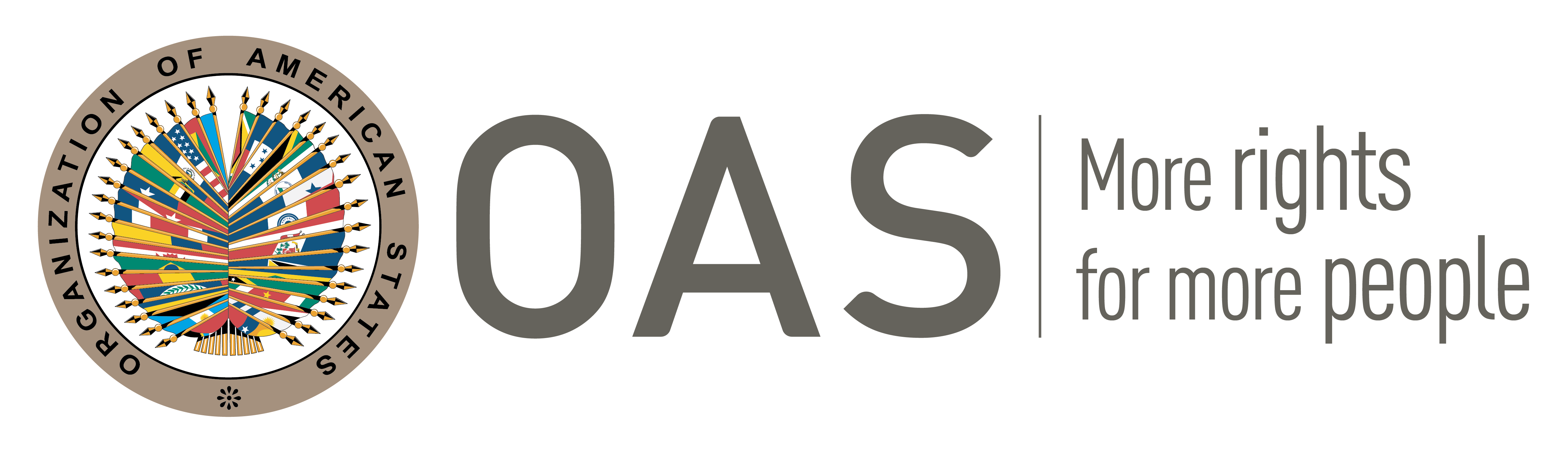 KNOWLEDGE MANAGEMENT
Empowering our PersonnelCreating value for our Member States
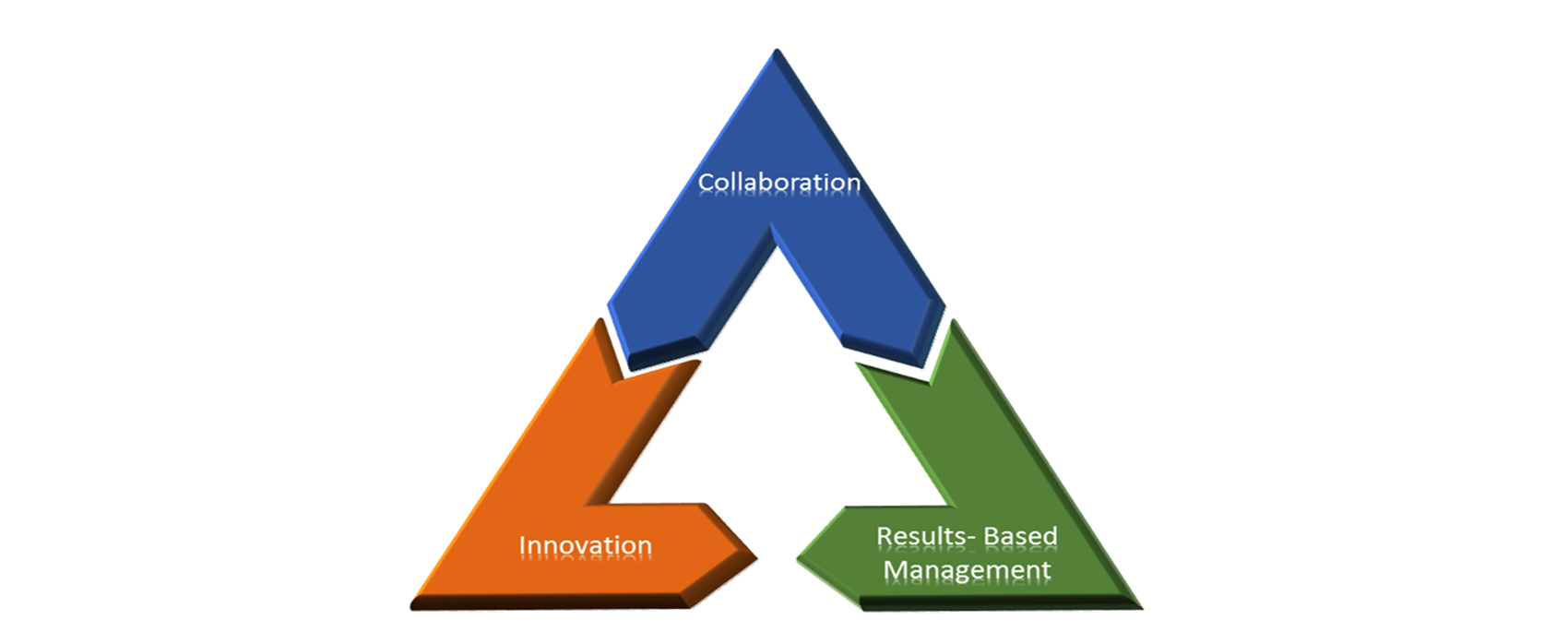 Making information and knowledge available when we need it,
to deliver greater value to our Member States.
To:
Transitioning from:
Current State:SiloesLimited collaborationUni-sectoral approach
Future State:Integrated-ProgramApproach
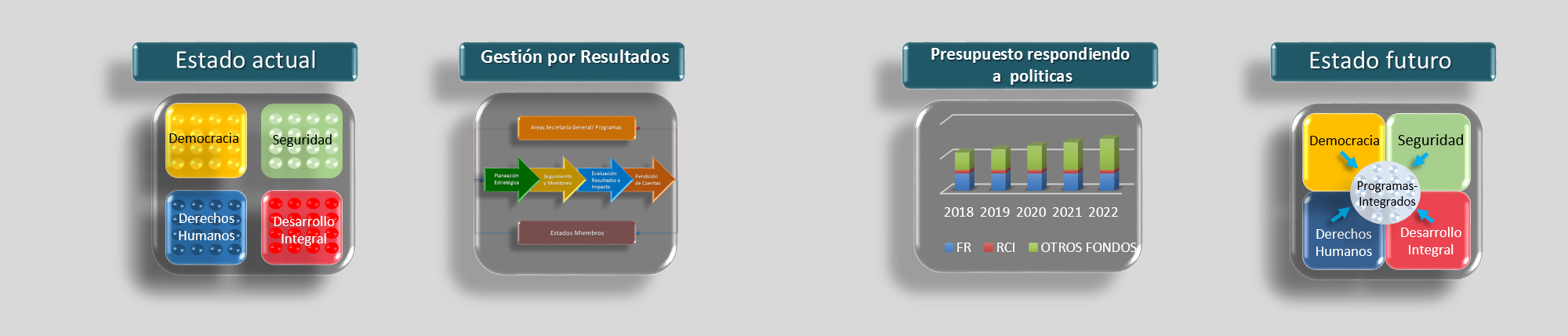 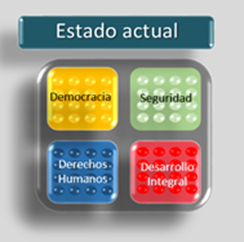 To achieve shared
Organizational Objectives
KM DELIVERING VALUE TO OUR MEMBER STATES, enabling a collaborative, agile, solution-oriented work environment.
Access to information and knowledge enhances the OAS’ relevance and strengthens its capacity to respond effectively to the challenges faced by Member States.
Member States are expecting services and products that benefit not from an individual’s knowledge or a departments or a Secretariats, they are expecting to benefit from the cumulative knowledge of the Organization.
KM Value for the OAS
Capture knowledge before it is lost to create  organizational memory

Collaborate and communicate across organizational boundaries

Facilitate decision making

Improve productivity – decrease time to competency

Give employees easier access to critical information.
MANAGING OUR KNOWLEDGE AS A STRATEGIC RESOURCEIT’S HOW WE WORKCOLLABORATE, INNOVATE, DELIVER RESULTS
Providing access to critical knowledge to carryout work functions

Increasing collaboration and coordination

Supporting better decision making

Improving productivity – decreasing time to competency

Capitalizing on our accumulated knowledge to deliver stronger programs, projects and services
Communities of Practice = Knowledge Sharing
Lessons learned documentation = Organizational Learning
Finding solutions collectively = Knowledge Creation
How will we measure our progress?
We can measure:

 the % of documents  accessible to personnel on shared drives  by 2020 (as proxy indicator -knowledge sharing).

% of collaboration efforts that supported the development of new or improved products, services, projects or programs by the end of 2020. 

% of new or improved products, services, projects or programs that get additional funding over $100, 000 by 2020.
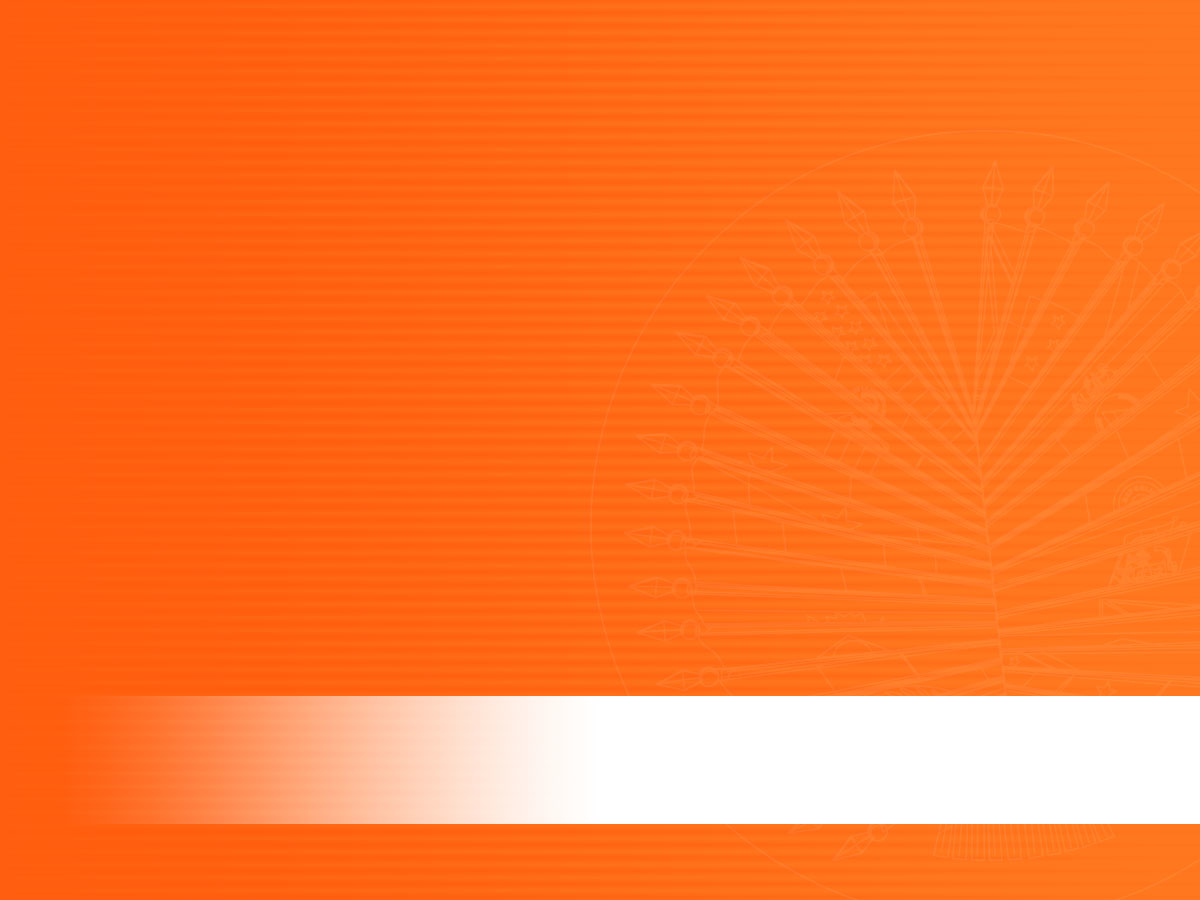 Strategic Counsel for Organizational Development and Management for Results
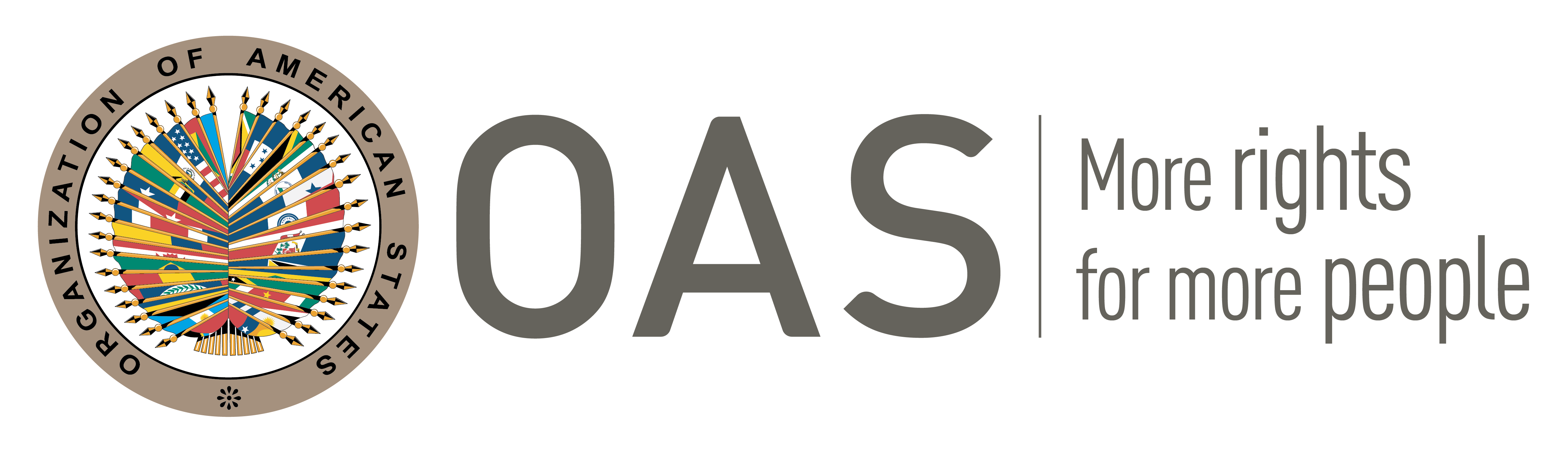 30/07/2020